ΦΥΣΙΚΗ Β΄ ΓΥΜΝΑΣΙΟΥ 
4.3 Ατμοσφαιρική Πίεση
    (Σχολικό σελ 72-74)
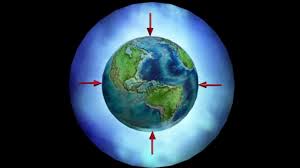 Ερωτήσεις
Απαντήσεις
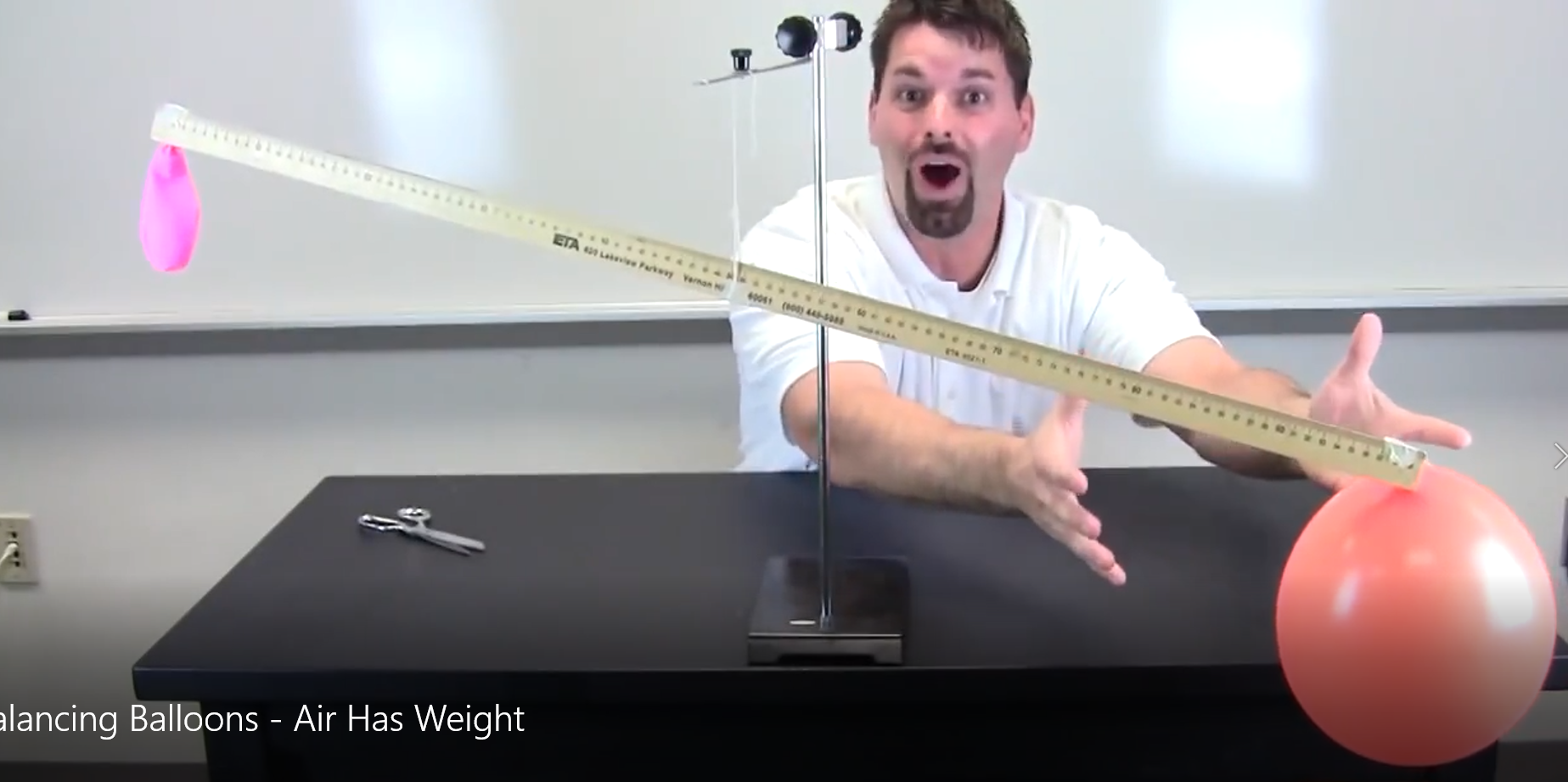 1. Πως ονομάζουμε την πίεση που δημιουργεί η 
    ατμόσφαιρα;
Ατμοσφαιρική πίεση
στο βάρος του ατμοσφαιρικού αέρα
2. Πού οφείλεται η ατμοσφαιρική πίεση;
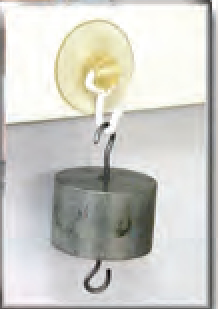 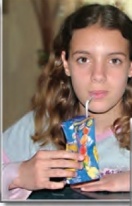 Ι) Το κόλλημα της βεντούζας
ΙΙ) το τσαλάκωμα του χάρτινου κουτιού όταν ρουφάμε με το καλαμάκι
3. Αναφέρεται φαινόμενα που οφείλονται στην  
     ατμοσφαιρικής πίεση
4. Από τί εξαρτάται η ατμοσφαιρική πίεση;
από το ύψος (από την επιφάνεια της θάλασσας)
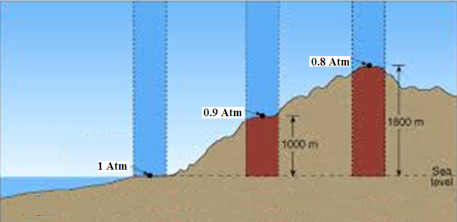 5. Τί κάνει η ατμοσφαιρική πίεση όσο αυξάνεται  
    το ύψος;
μειώνεται
6. Γιατί μειώνεται η ατμοσφαιρική πίεση όσο  
     αυξάνεται το ύψος;
διότι το βάρος του αέρα που πιέζει είναι λιγότερο
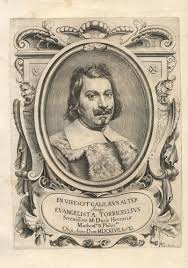 7. Πόση είναι η τιμή της ατμοσφαιρικής  
    πίεσης στην επιφάνεια της θάλασσας;
Μία ατμόσφαιρα (1Αtm)
8. Από ποιόν μετρήθηκε για πρώτη φορά η  
    ατμοσφαιρική πίεση;
από τον Τορικέλι το 1643 μ.Χ.
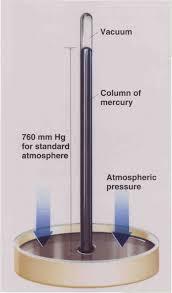 Ερωτήσεις
Απαντήσεις
9. Πόσο ύψος έχει ο υδράργυρος μέσα στον σωλήνα 
    όταν στην βάση του δημιουργεί πίεση 1 Atm
760 mm
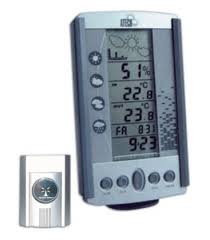 10. Πώς ονομάζονται τα όργανα που μετρούν την 
       ατμοσφαιρική πίεση;
βαρόμετρα
11. Ποιά σχέση συνδέει τις μονάδες πίεσης 
      1 Pa και 1 Atm;
1 Atm ≈100.000 Pa
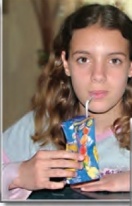 12. Πώς εξηγείται όταν ρουφάμε με καλαμάκι τον  
       αέρα από το χάρτινο κουτί ενός χυμού, το κουτί  
       να συνθλίβεται;
Όταν ρουφάμε τον αέρα από το εσωτερικό του κουτιού το κουτί πιέζεται μόνο από τον έξω αέρα.
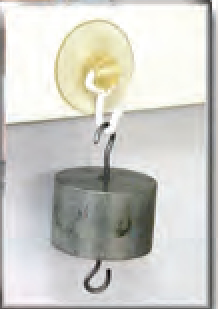 13. Πώς εξηγείται να κολλάει η βεντούζα στο τζάμι;
η βεντούζα πιέζεται προς το τζάμι επειδή δεν υπάρχει αέρας  στην επιφάνεια της βεντούζας που είναι κολλημένη στο τζάμι
14. Πόση δύναμη δημιουργεί ο ατμοσφαιρικός   
       αέρας σε μία επιφάνεια 1m2
100.000 N (oσο το βάρος μάζας 10.000 kg)
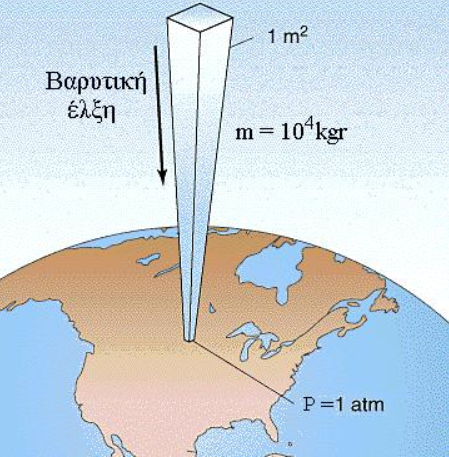 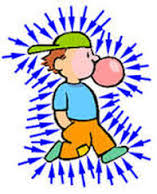 15. Πόση δύναμη δημιουργεί ο ατμοσφαιρικός αέρας  
       στο ανθρώπινο σώμα ;
όσο το βάρος μάζας 20.000 Kg (200.000 Ν)
ΤΕΛΟΣ
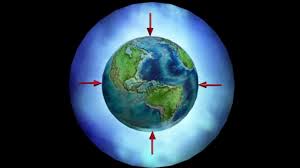 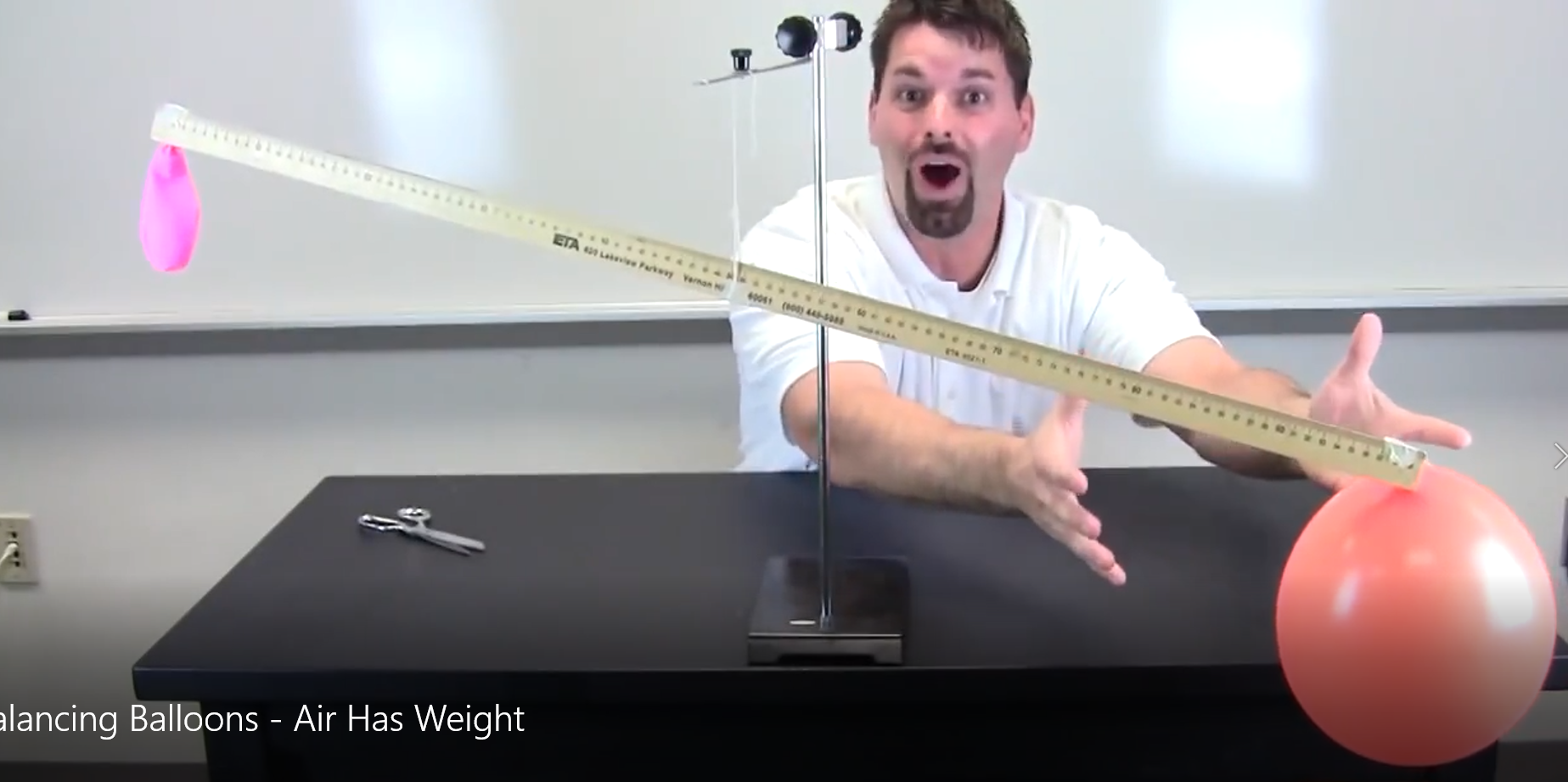 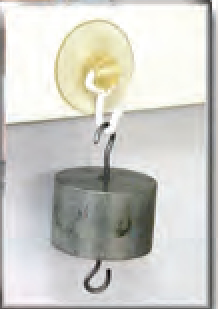 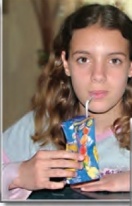 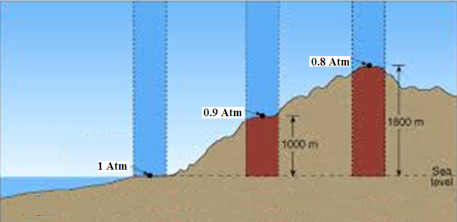 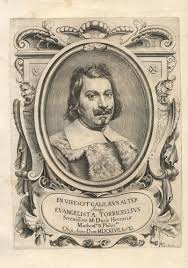 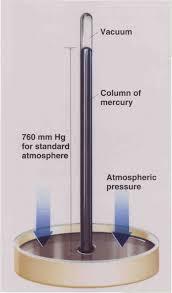 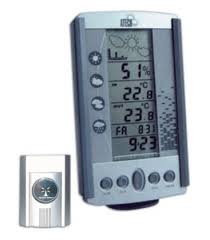 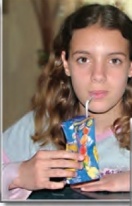 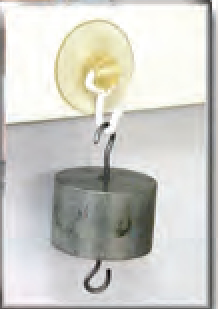 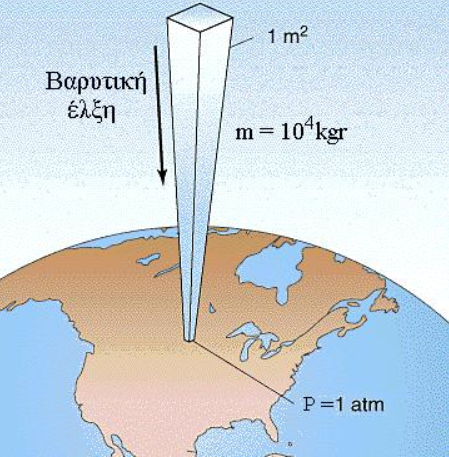 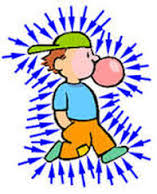